ENCONTRO 1 - ARITMÉTICAOBMEP NA ESCOLA PIC- 2016
PROFESSOR: Ms. Nicomedes Pontes
1.1 - PARIDADE
LIVRO ARITMÉTICA
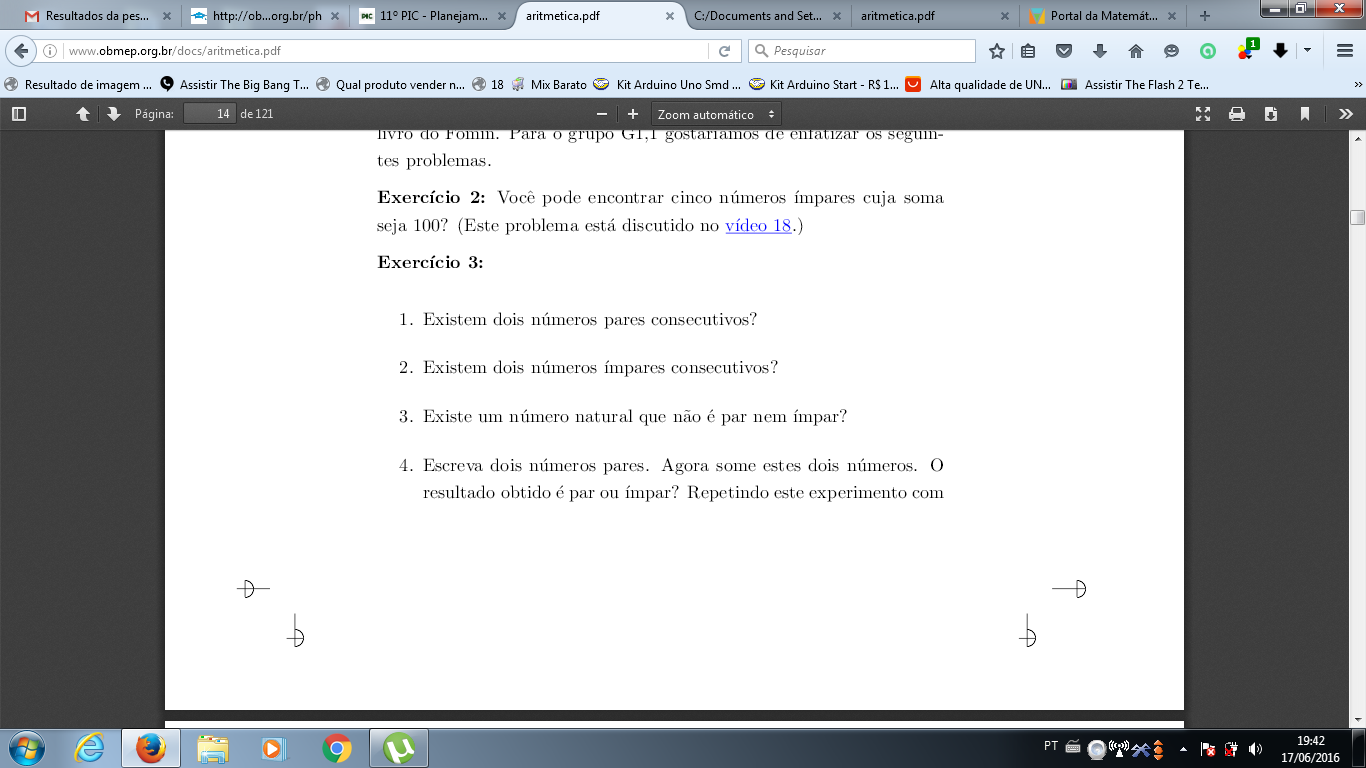 LIVRO ARITMÉTICA
Exemplo 3:
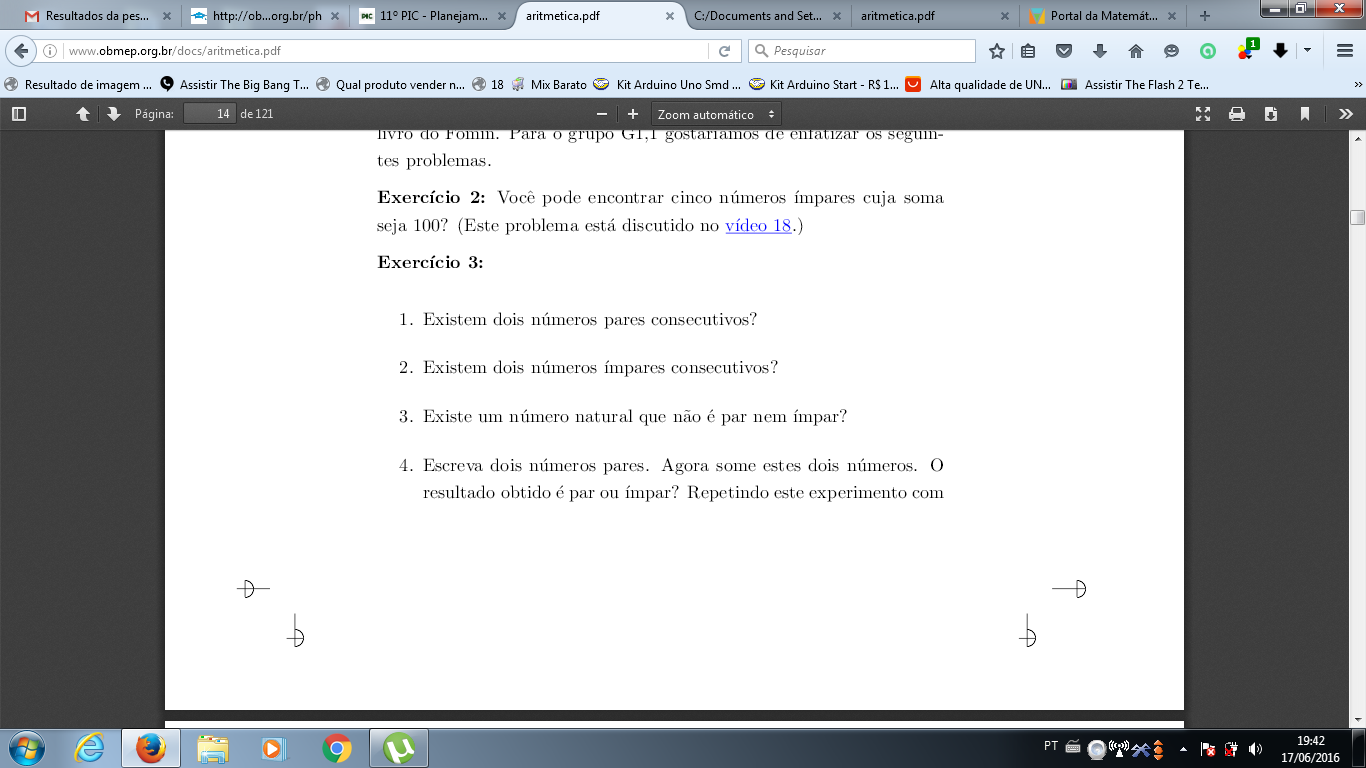 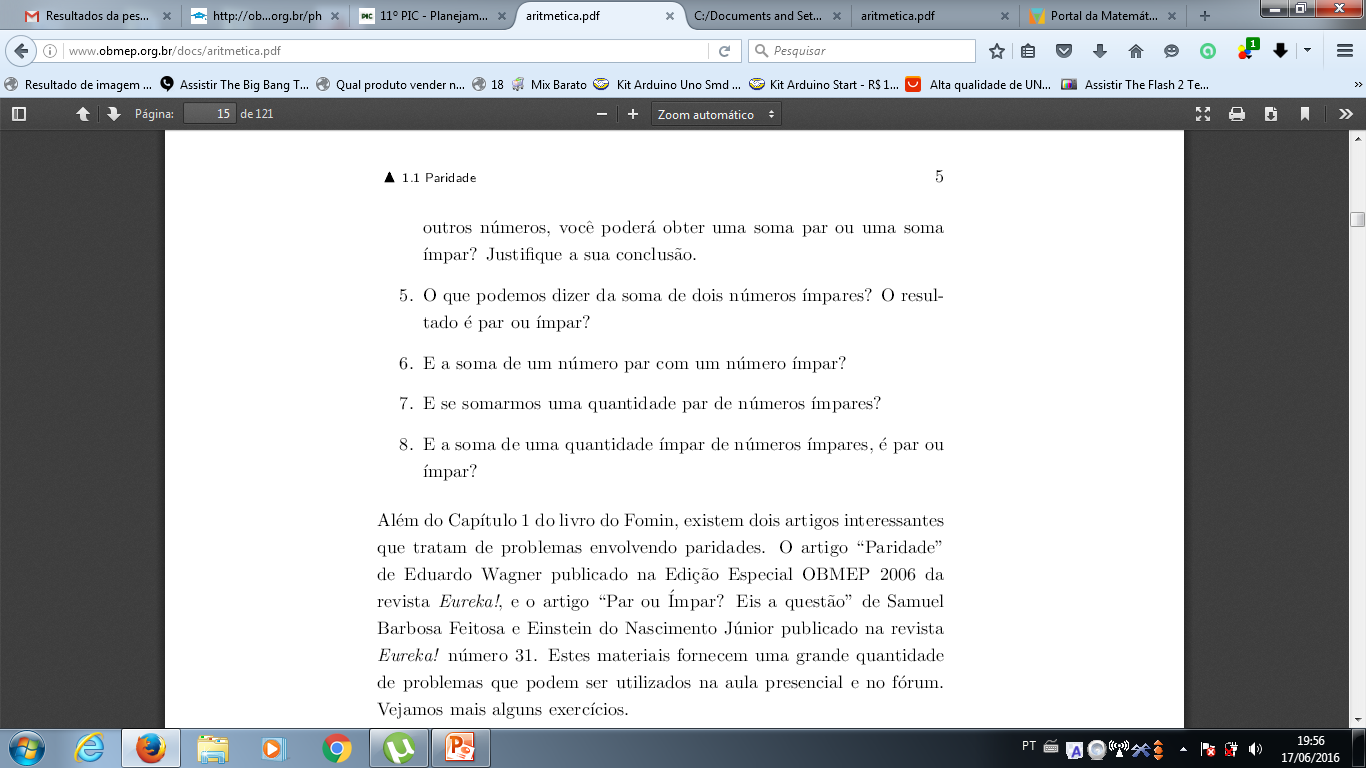 LIVRO ARITMÉTICA
EXEMPLO 4
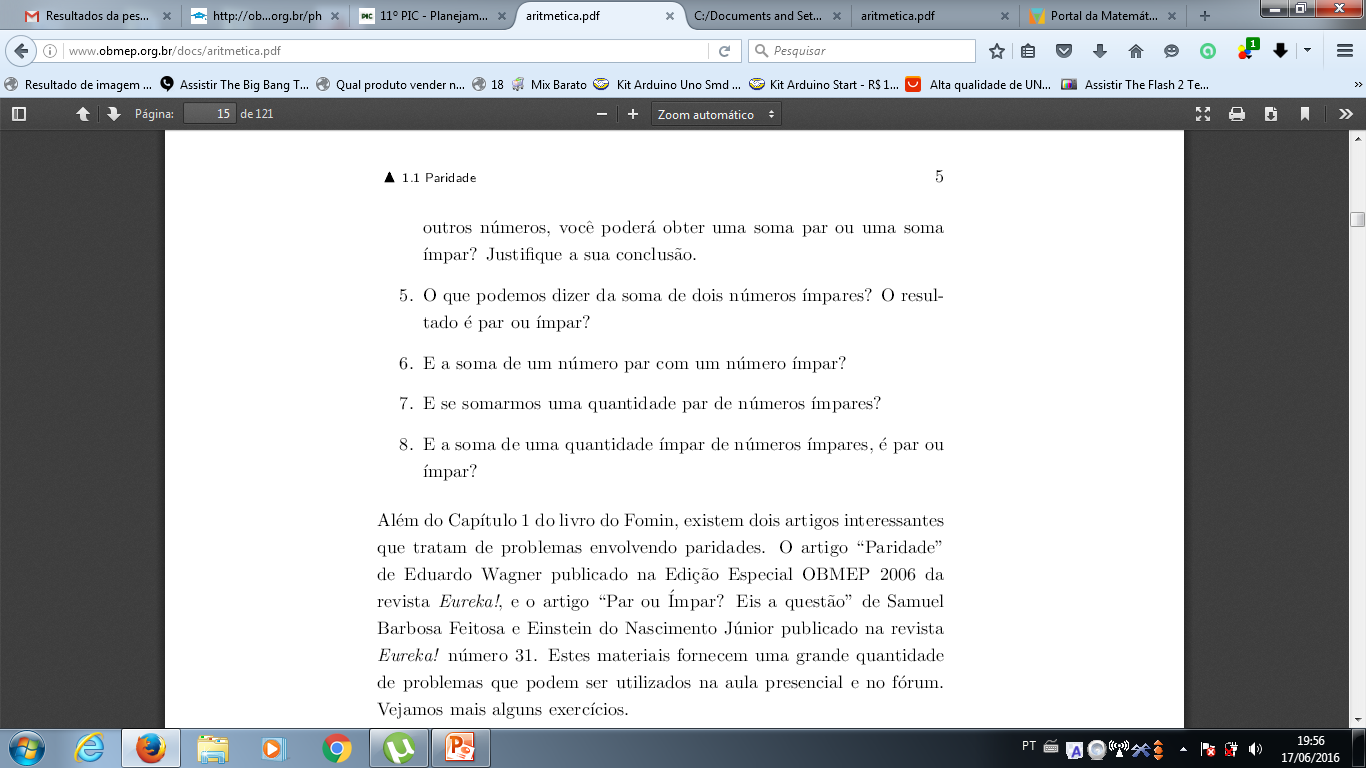 LIVRO ARITMÉTICA
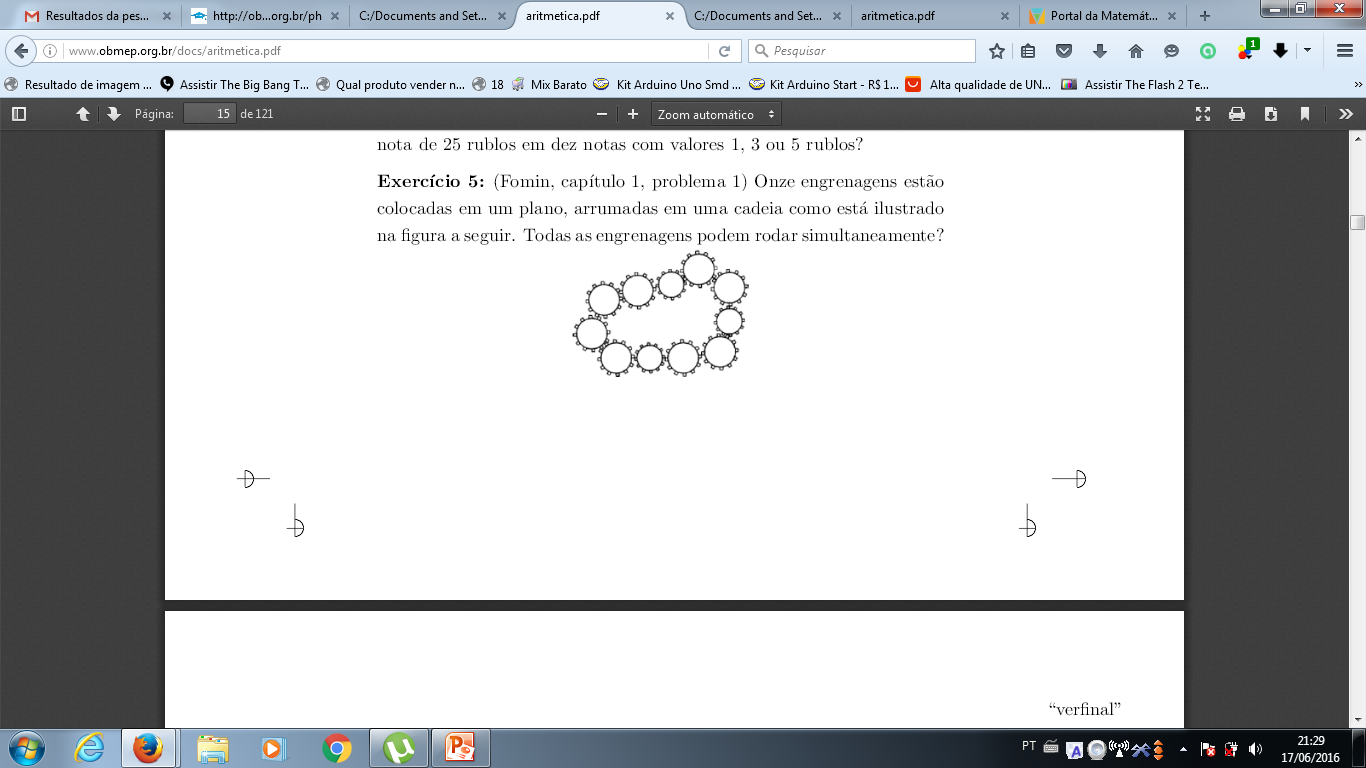 LIVRO ARITMÉTICA
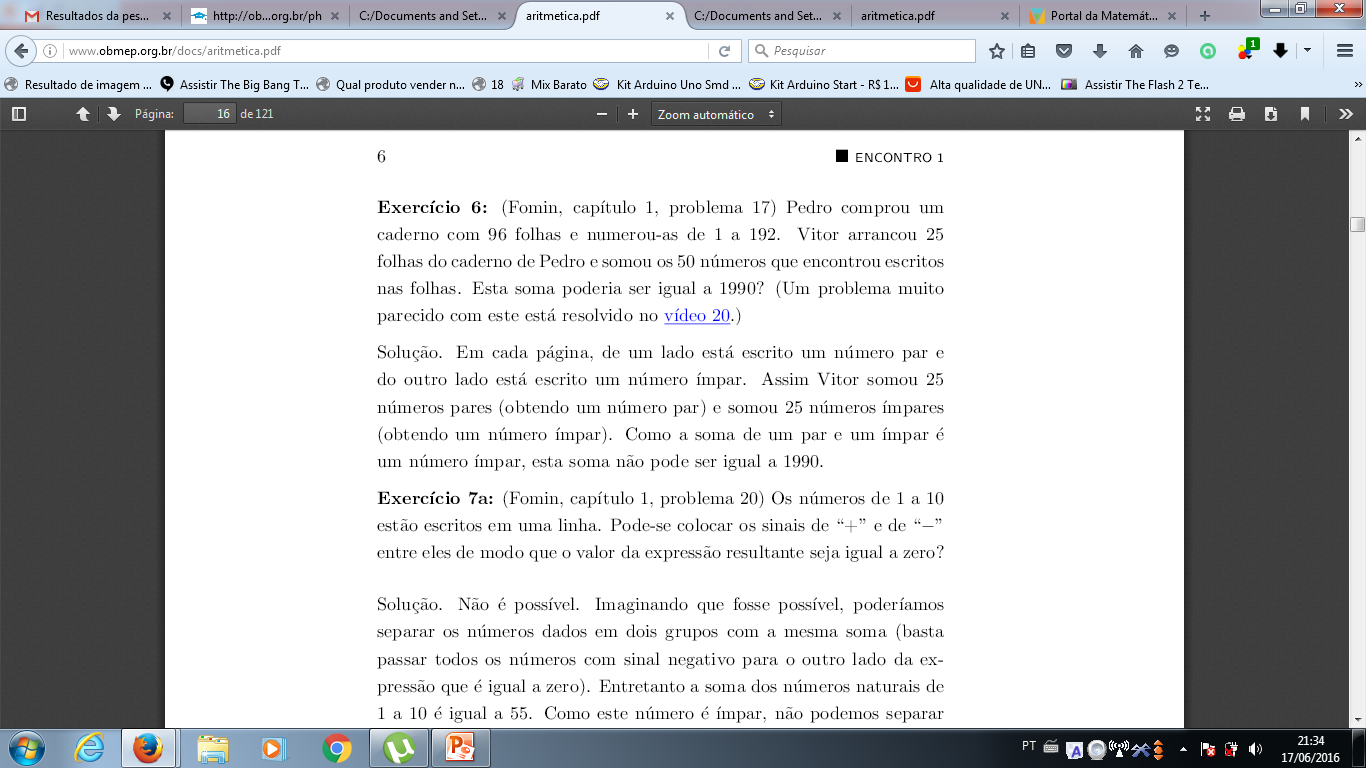 LIVRO ARITMÉTICA
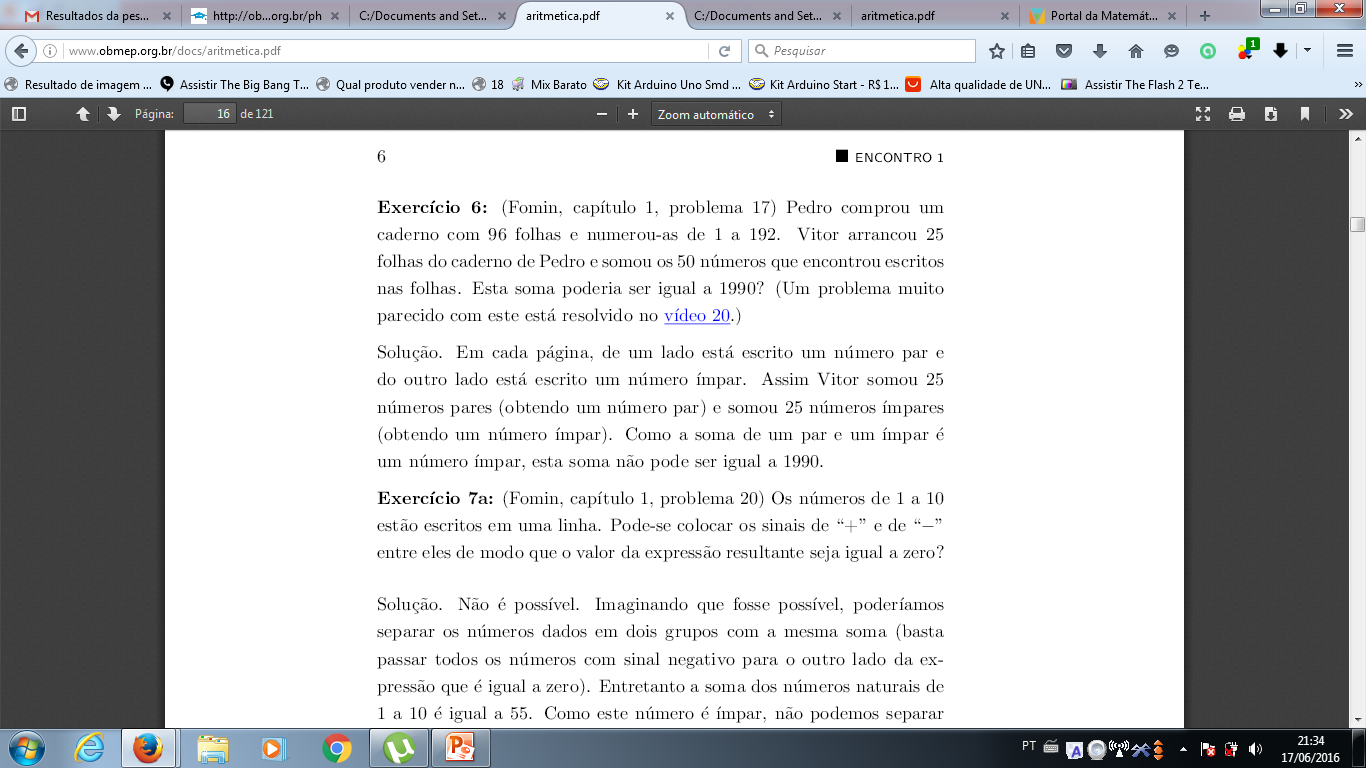 LIVRO ARITMÉTICA
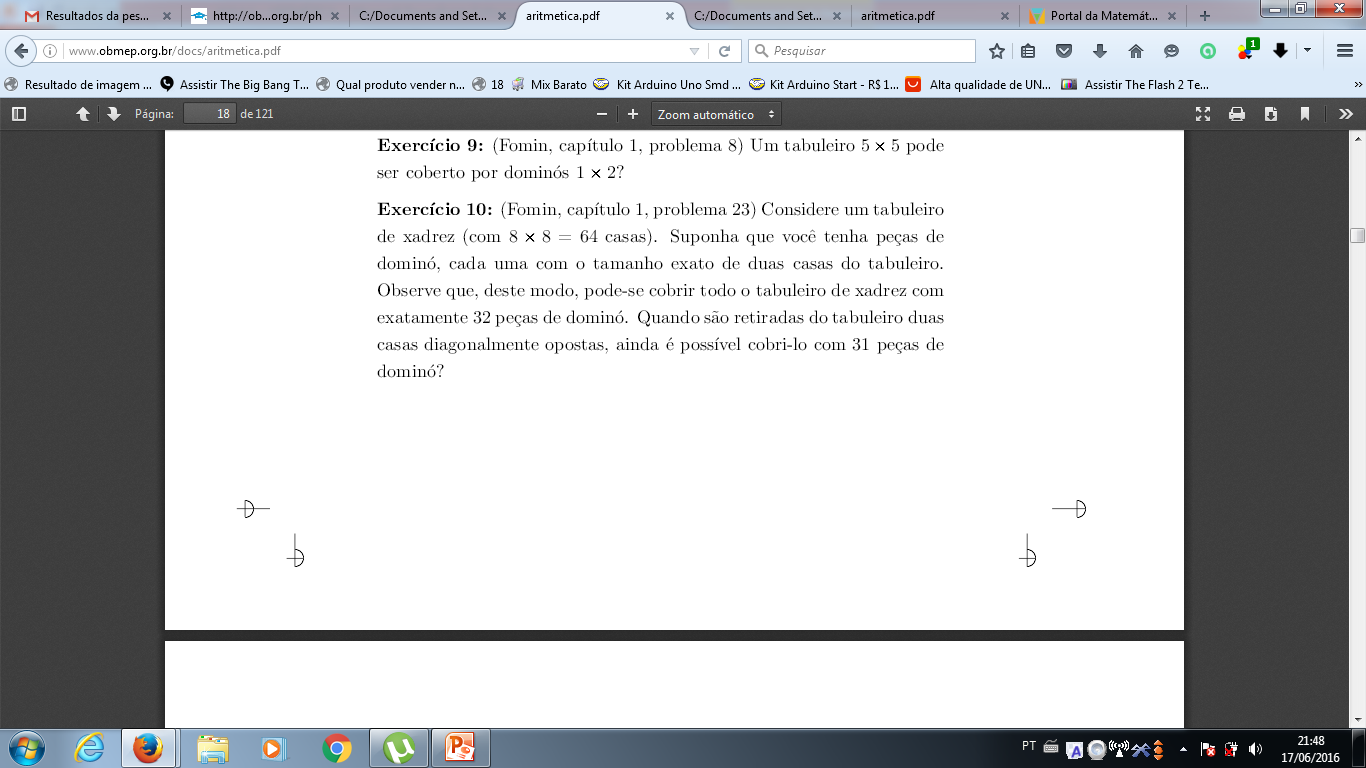 1.2 - SISTEMA POSICIONAL DE NUMERAÇÃO
LIVRO ARITMÉTICA
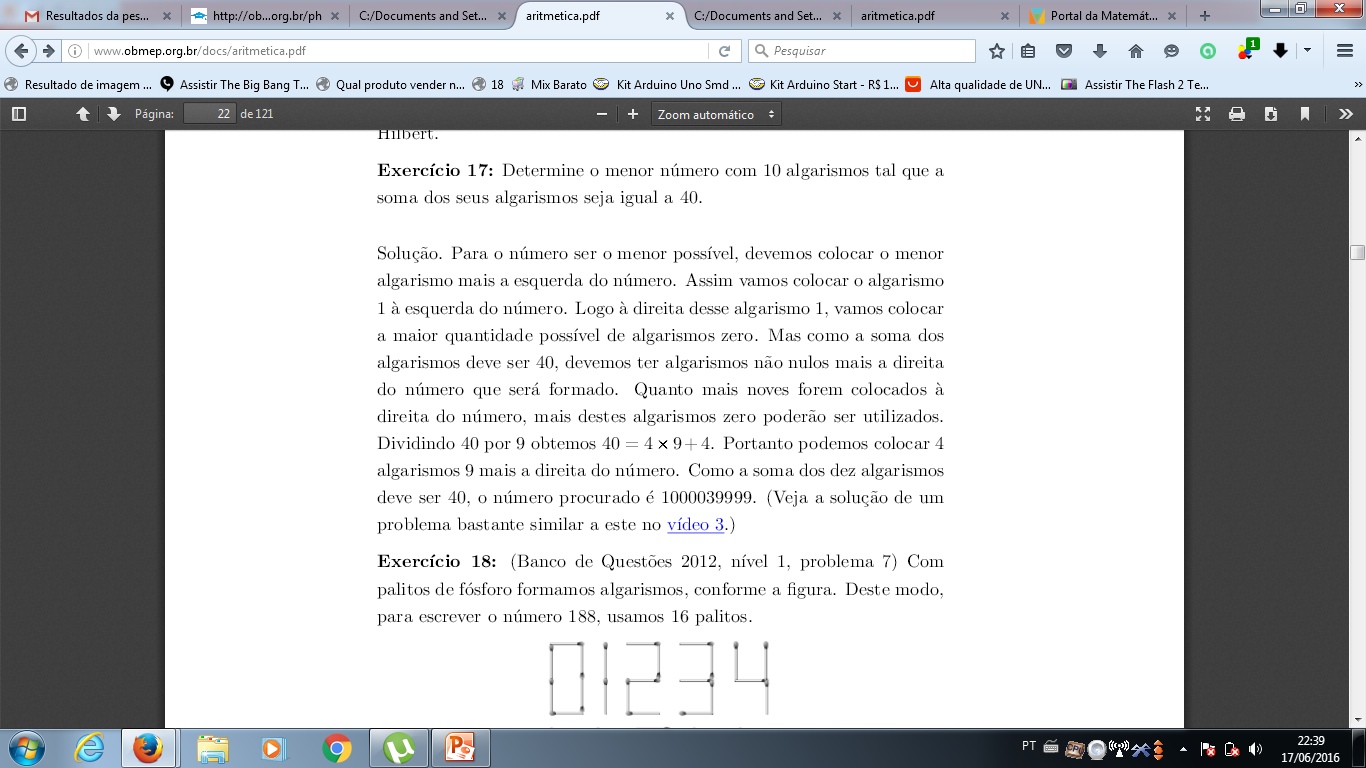 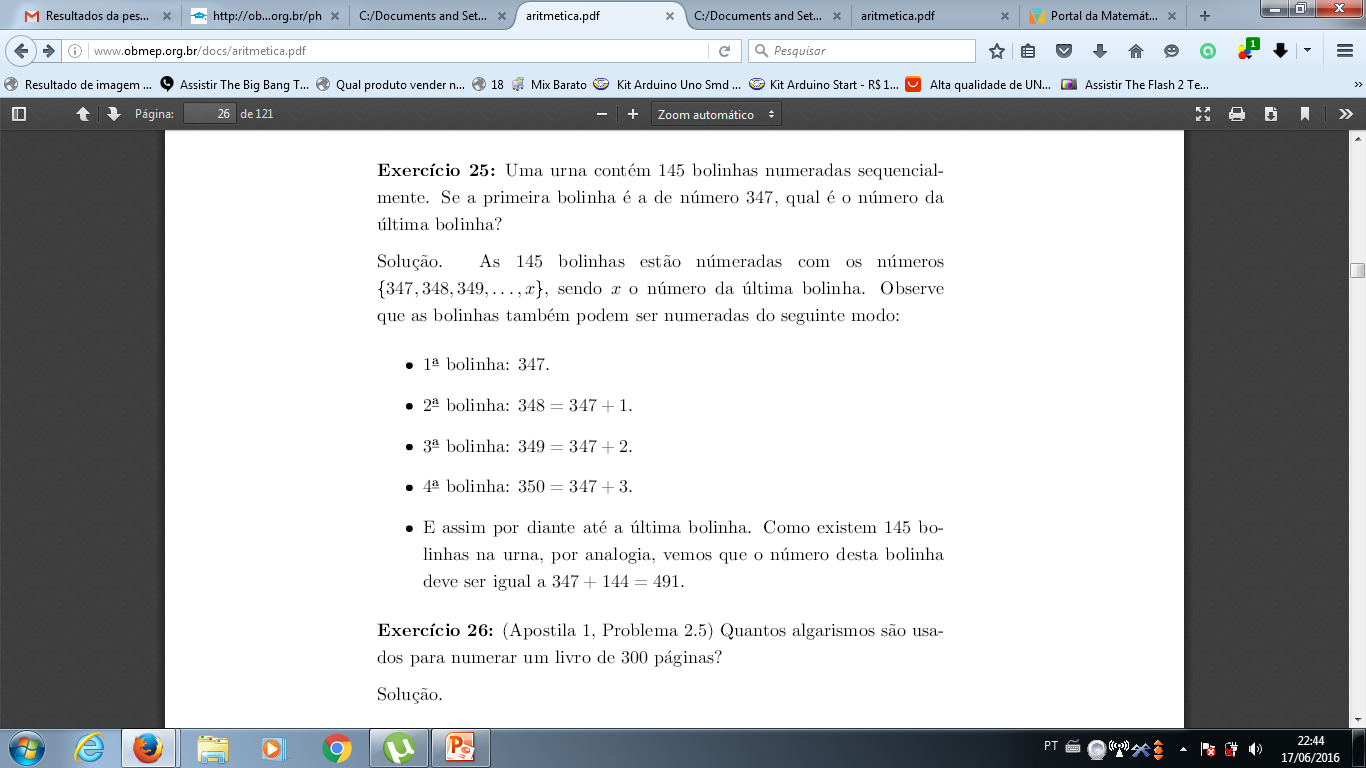 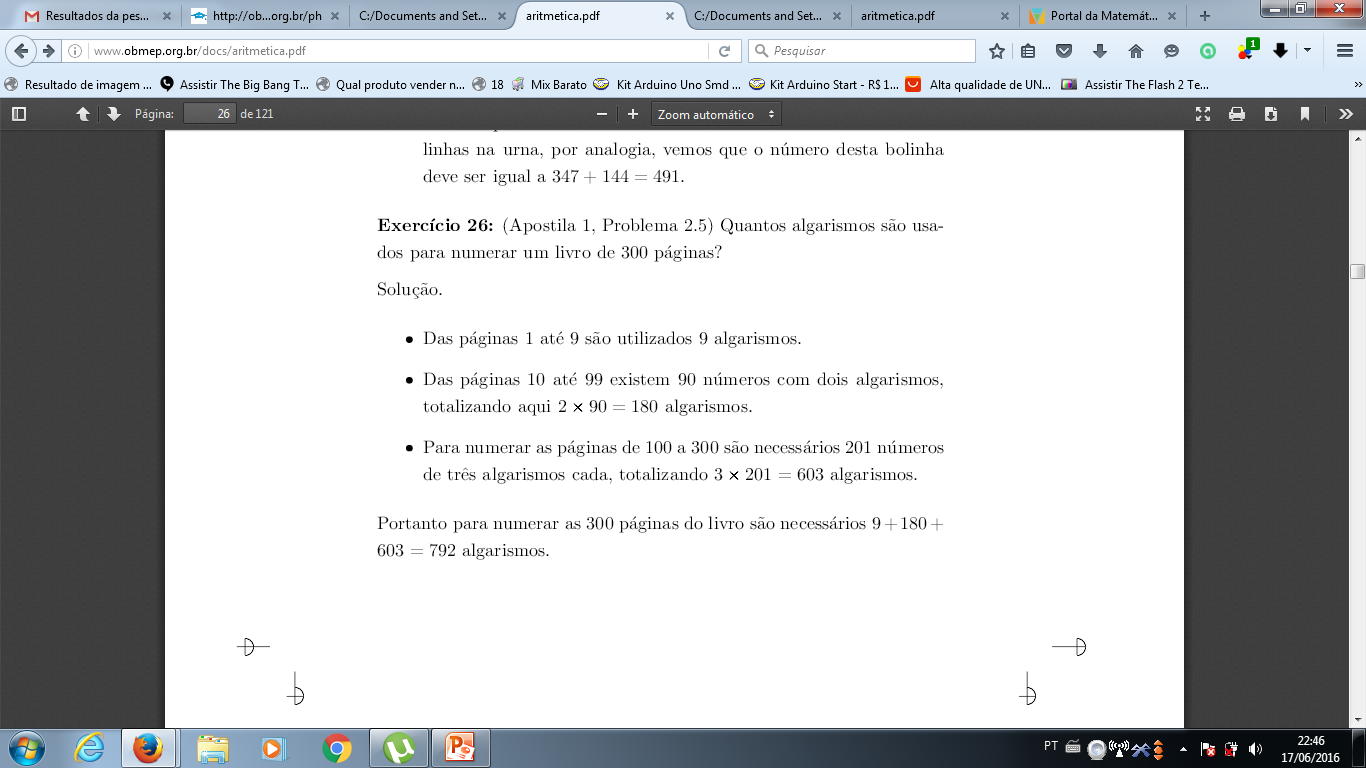 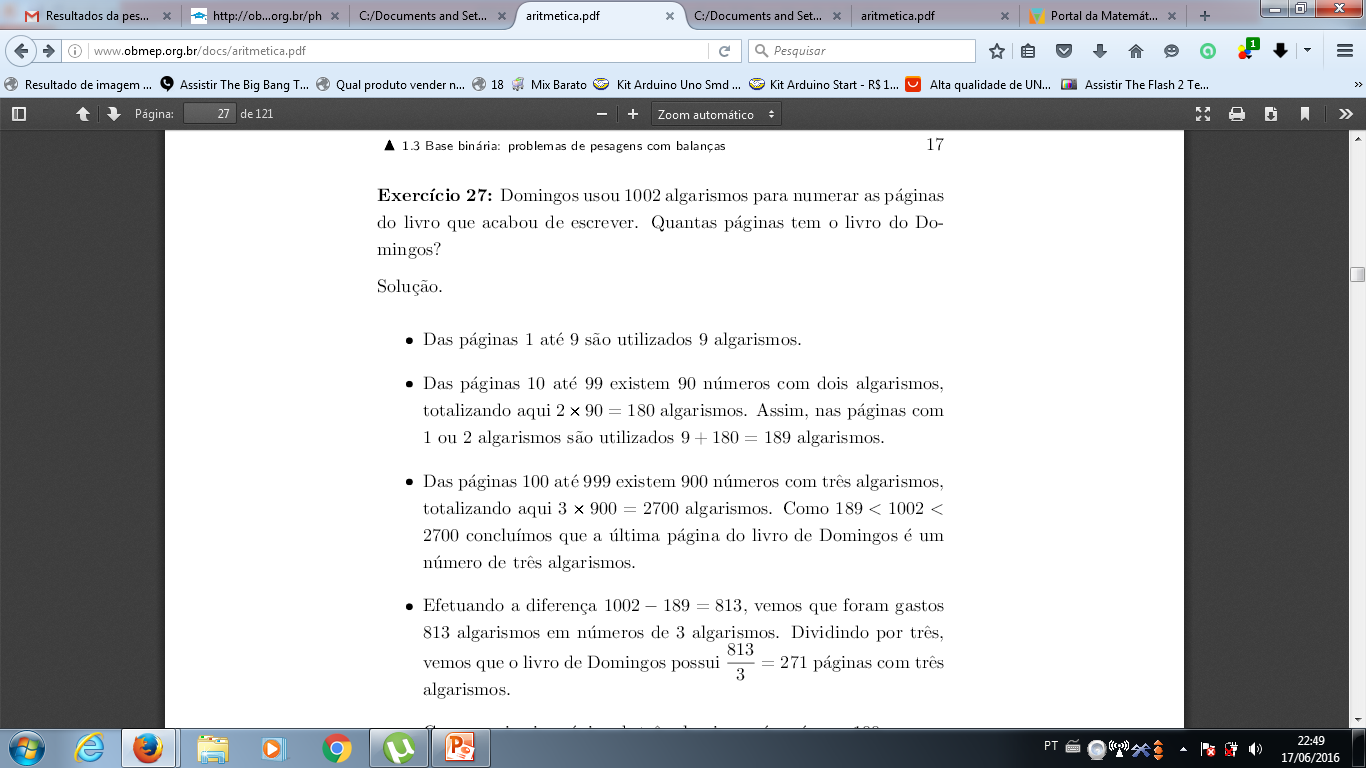 Atividade proposta para casa
Atividade proposta para casa
Atividade proposta para casa